YEAR 9
GRAFFITI
STREET ART?
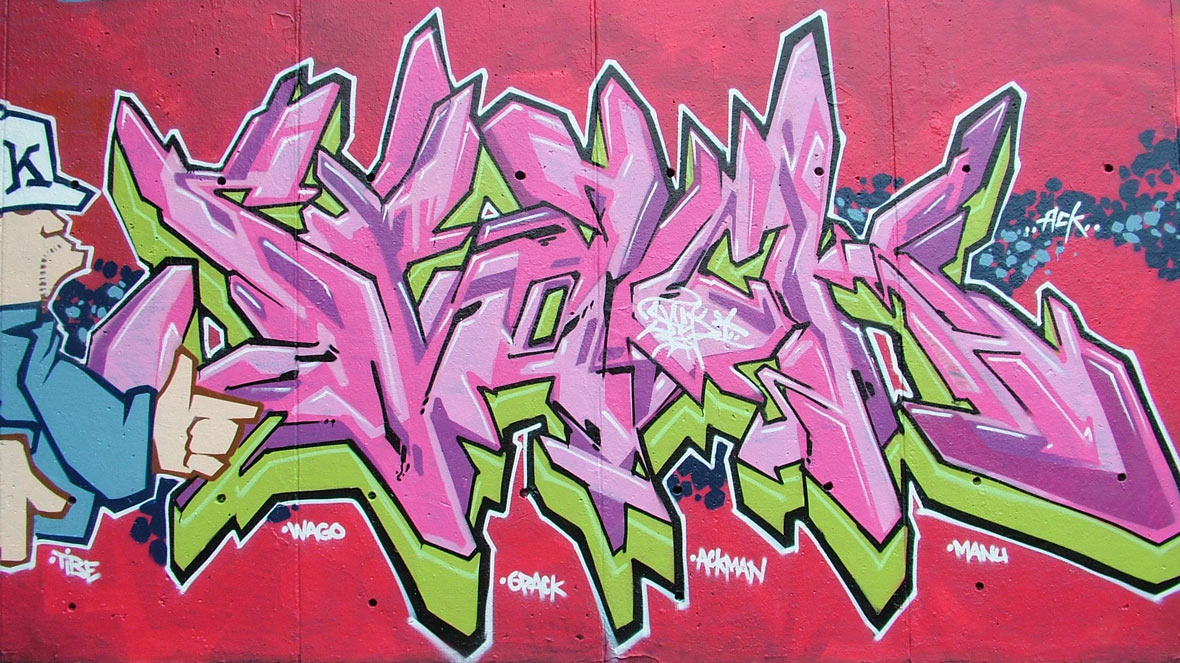 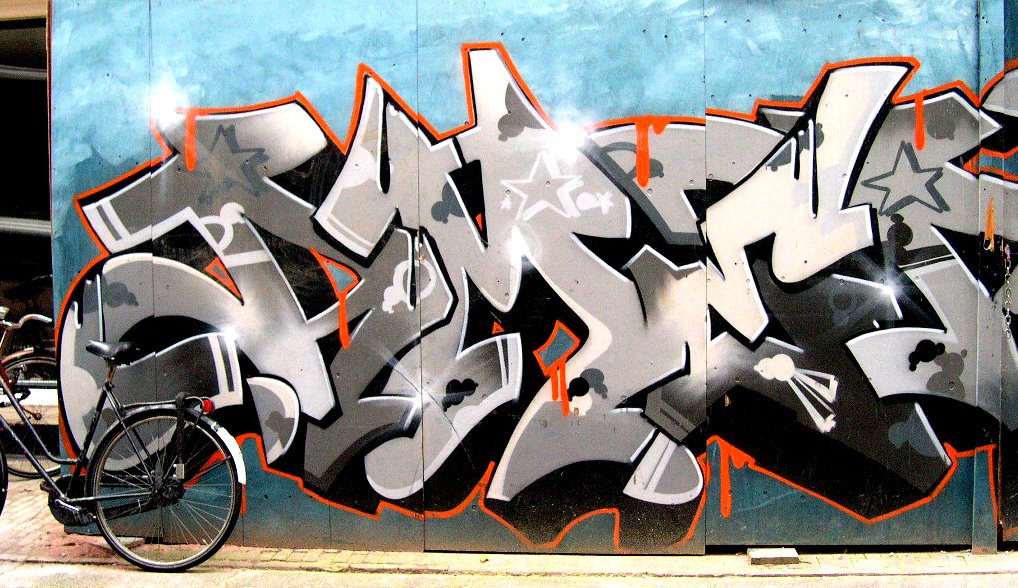 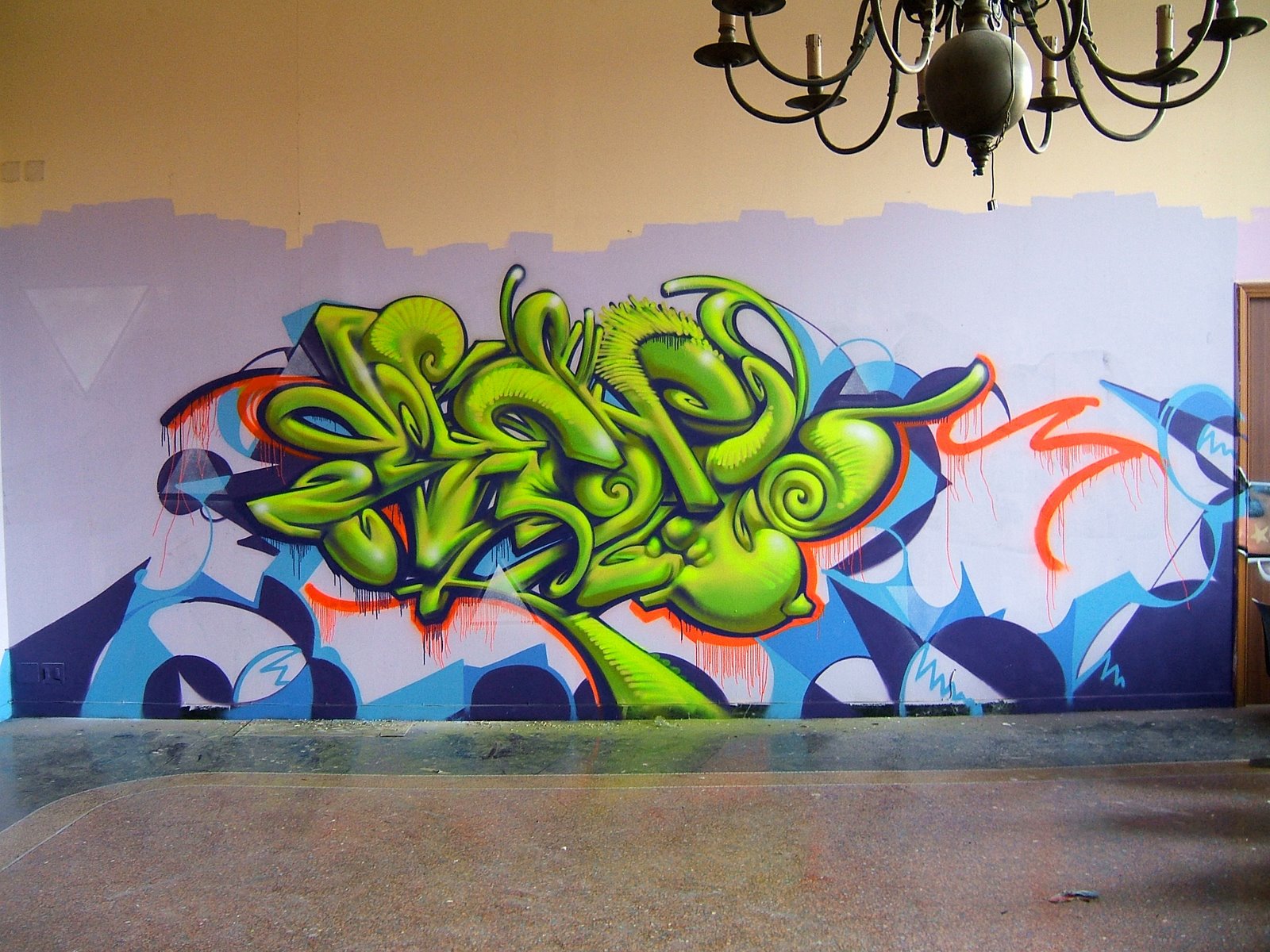 STREET ART?
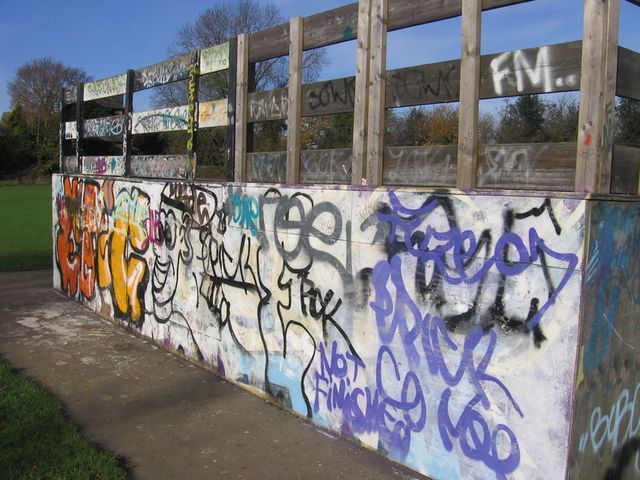 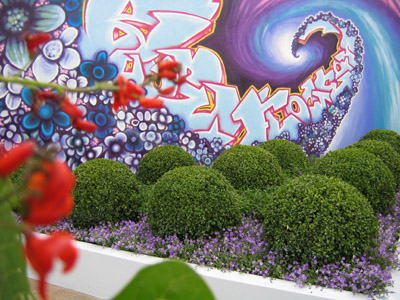 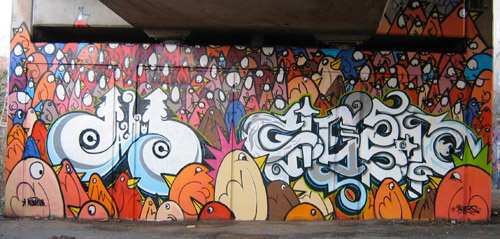 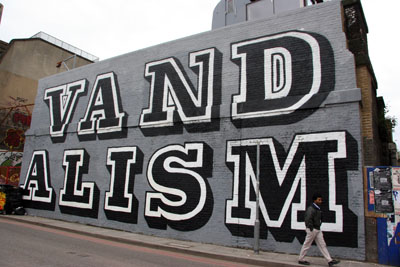 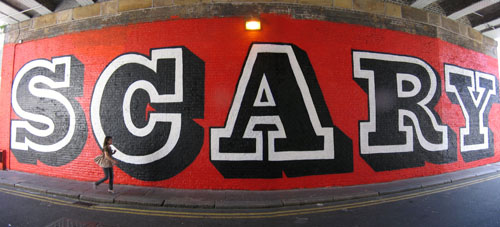 INVADER/SPACE INVADER
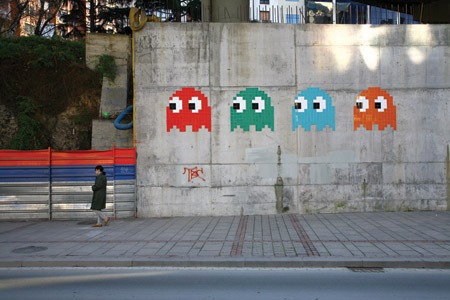 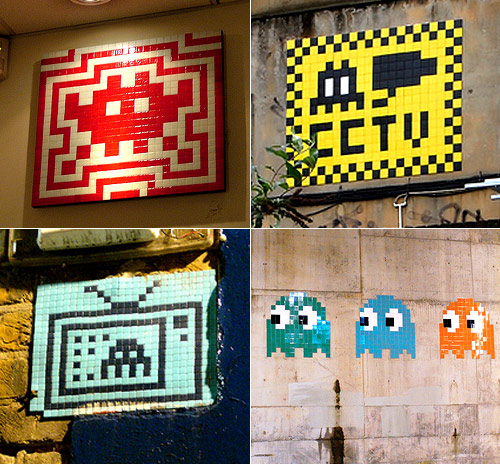 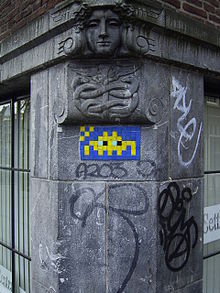 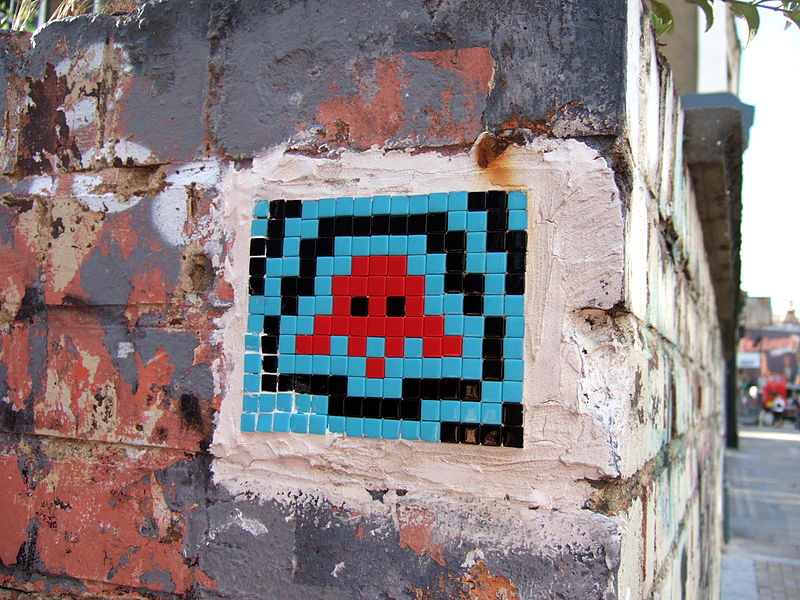 GUERILLA ART?
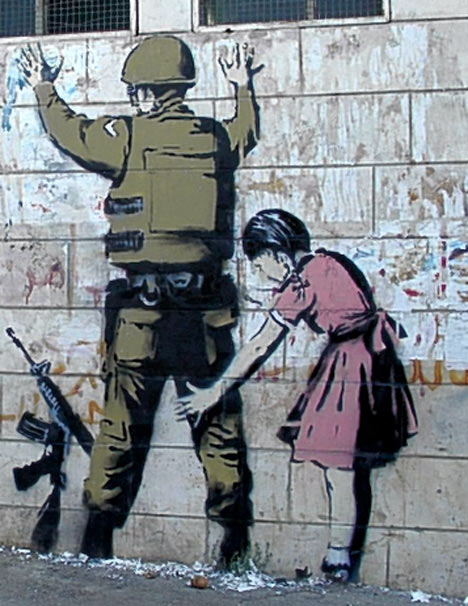 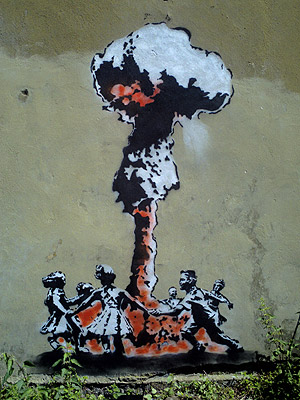 BLEK LE RAT
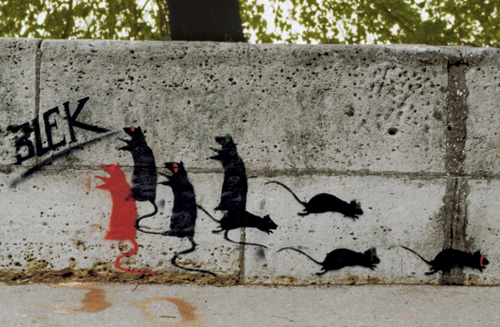 FOUNDER OF THE POPULAR “STENCIL” TECHNIQUE
PARIS-BASED ARTIST
HAD A STRONG INFLUENCE ON BANKSY
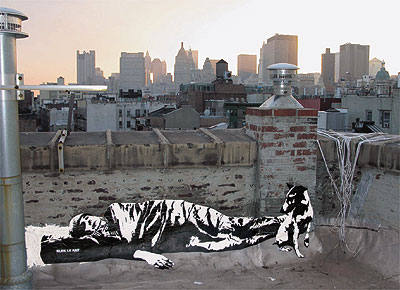 BANKSY
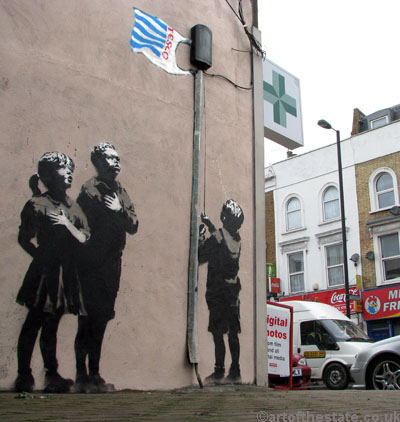 HUMOUR
POLITICAL SATIRE
ANONYMITY
MEDIA SAVVY
BRITAIN’S MOST NOTORIOUS VANDAL?
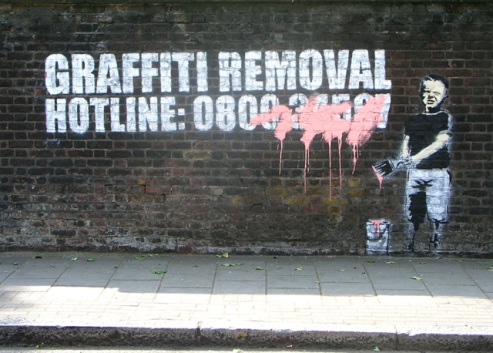 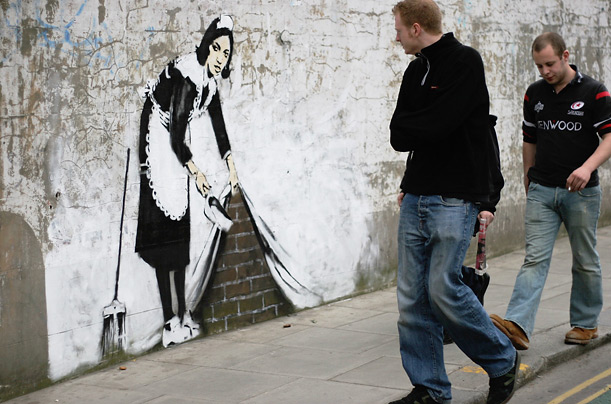 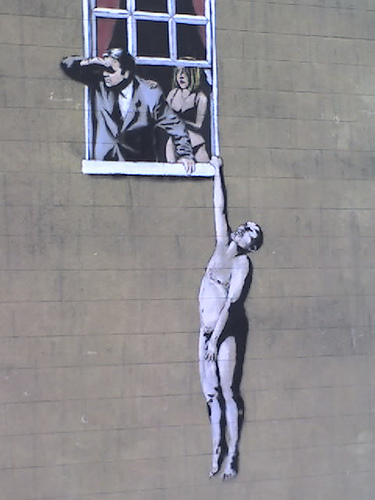 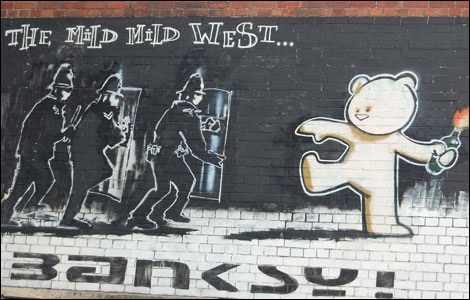 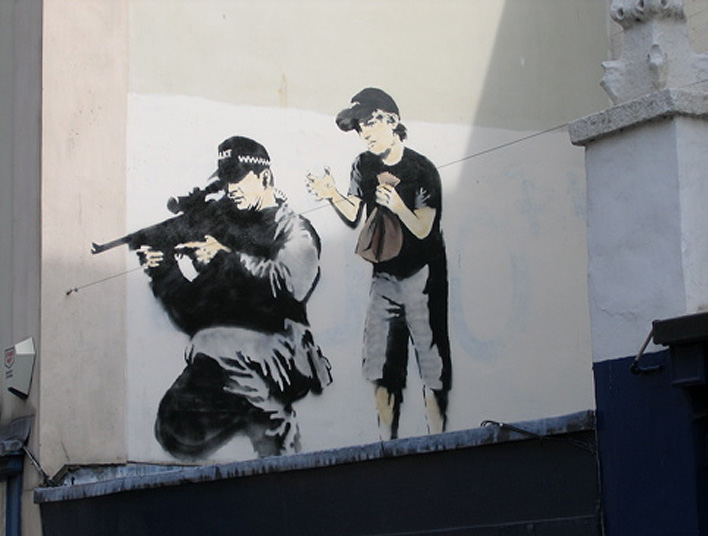 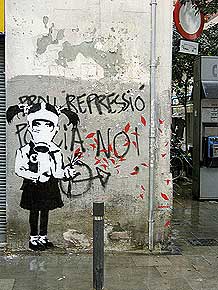 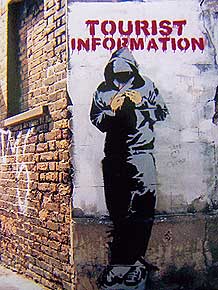 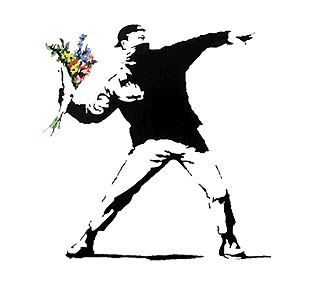 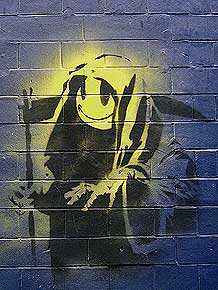 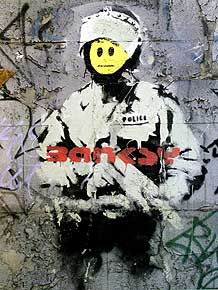 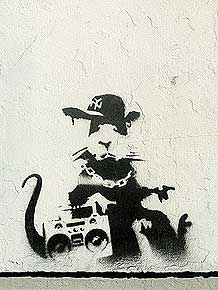 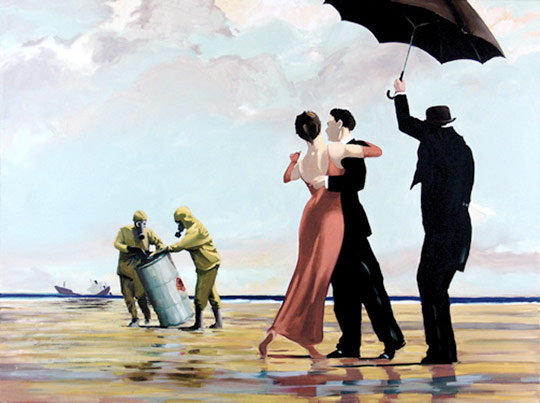 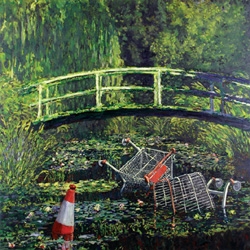 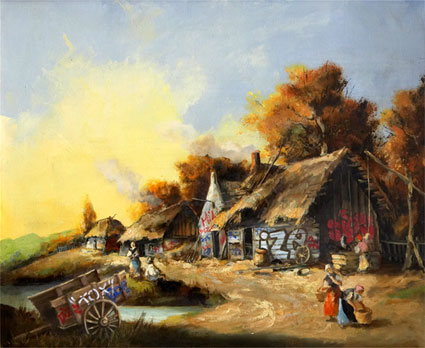 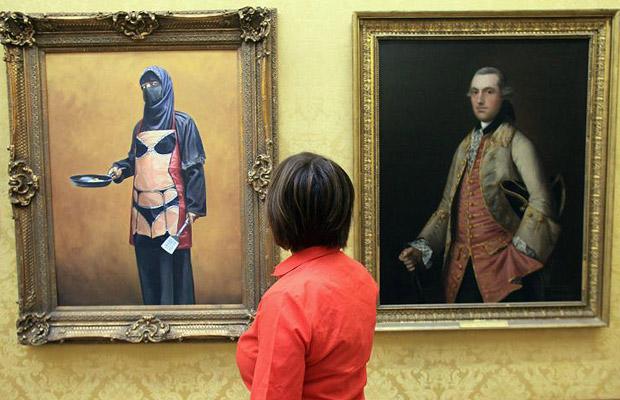 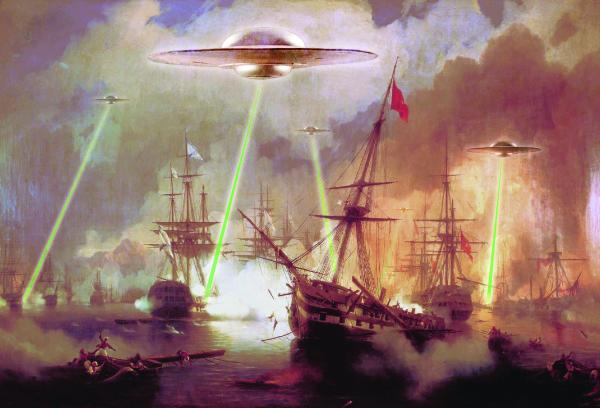 Year 9Lesson 1
Print out pictures from the internet (in colour if possible) of different graffiti styles. Try to find ones with interesting backgrounds eg clouds/explosions.
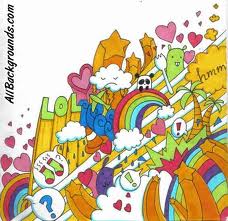 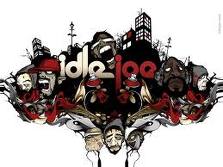 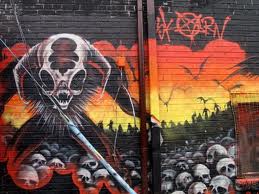 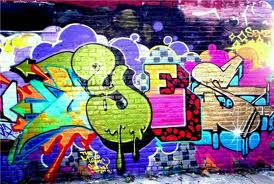 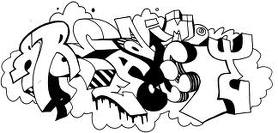 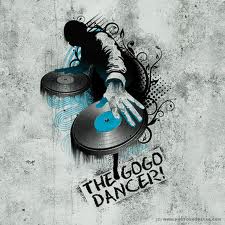 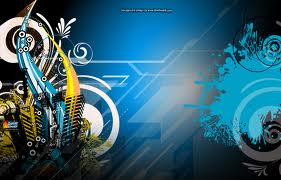 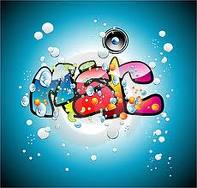 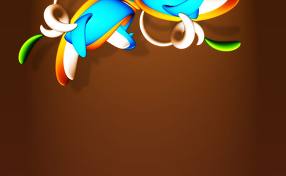 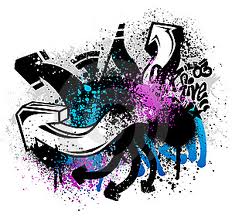 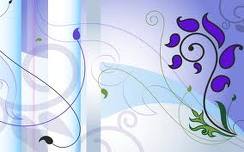 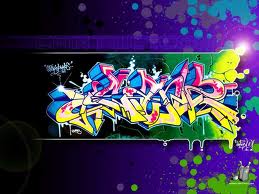 Using ‘Google’ find at least 6 images of interesting Graffiti backgrounds, print them off onto an A4 sheet to stick in your art book for next lesson.
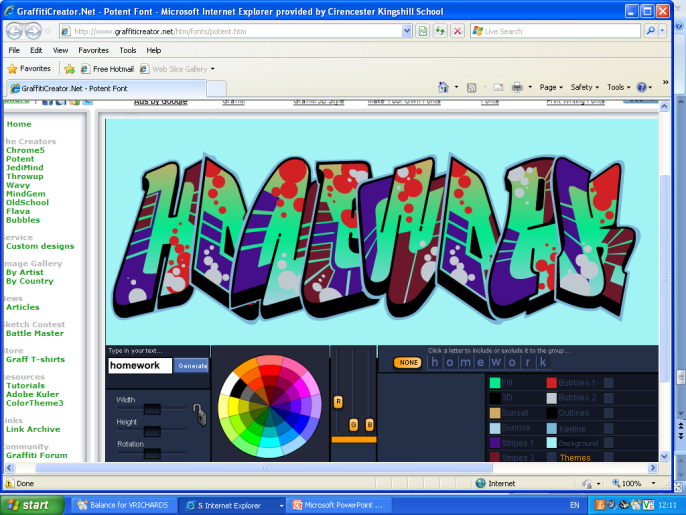 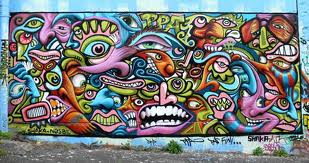 Graffiti Tag
Black & White
Lesson 1-2
Divide your A4 paper  into 3 equal sections approx. 10cm
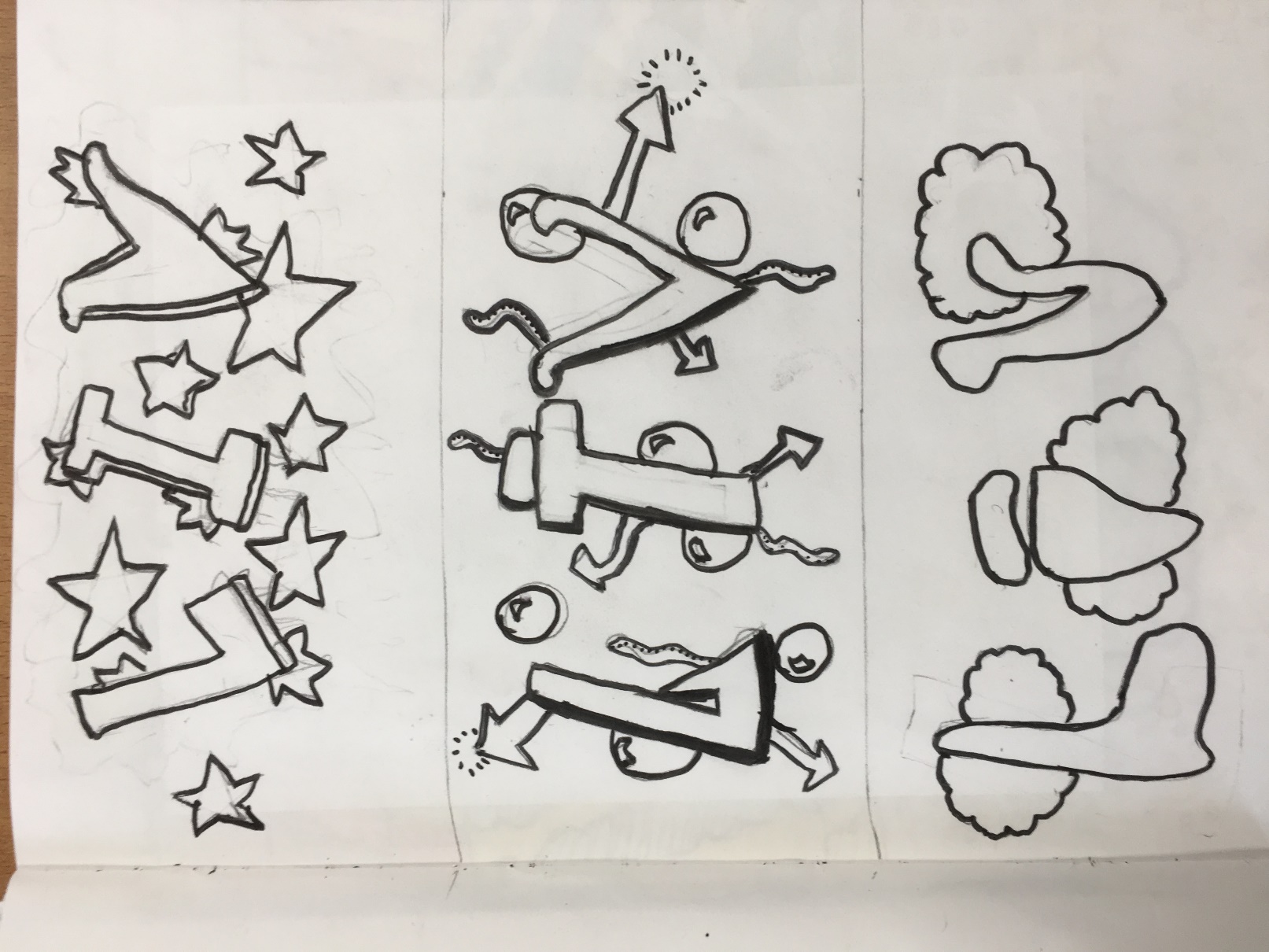 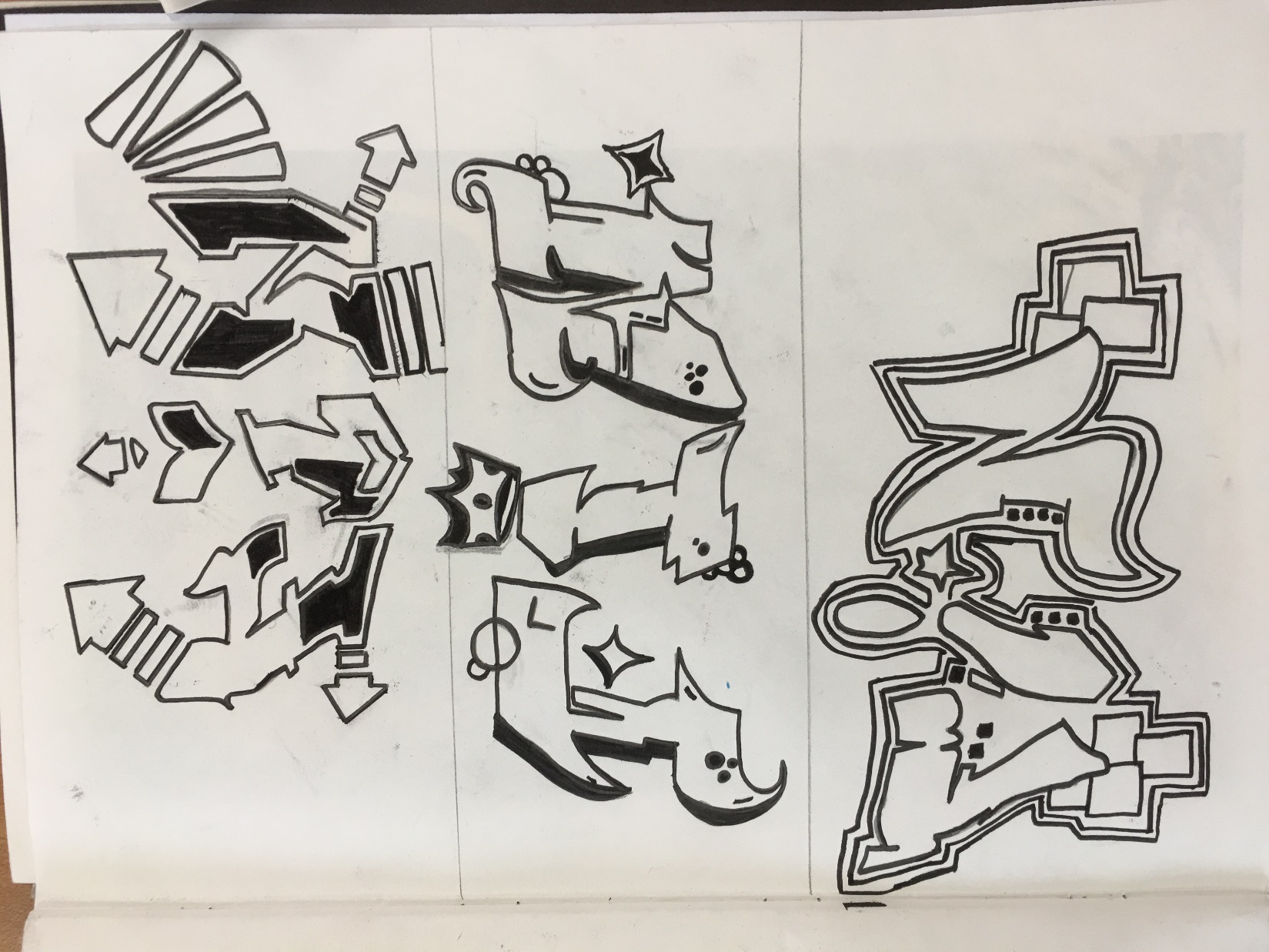 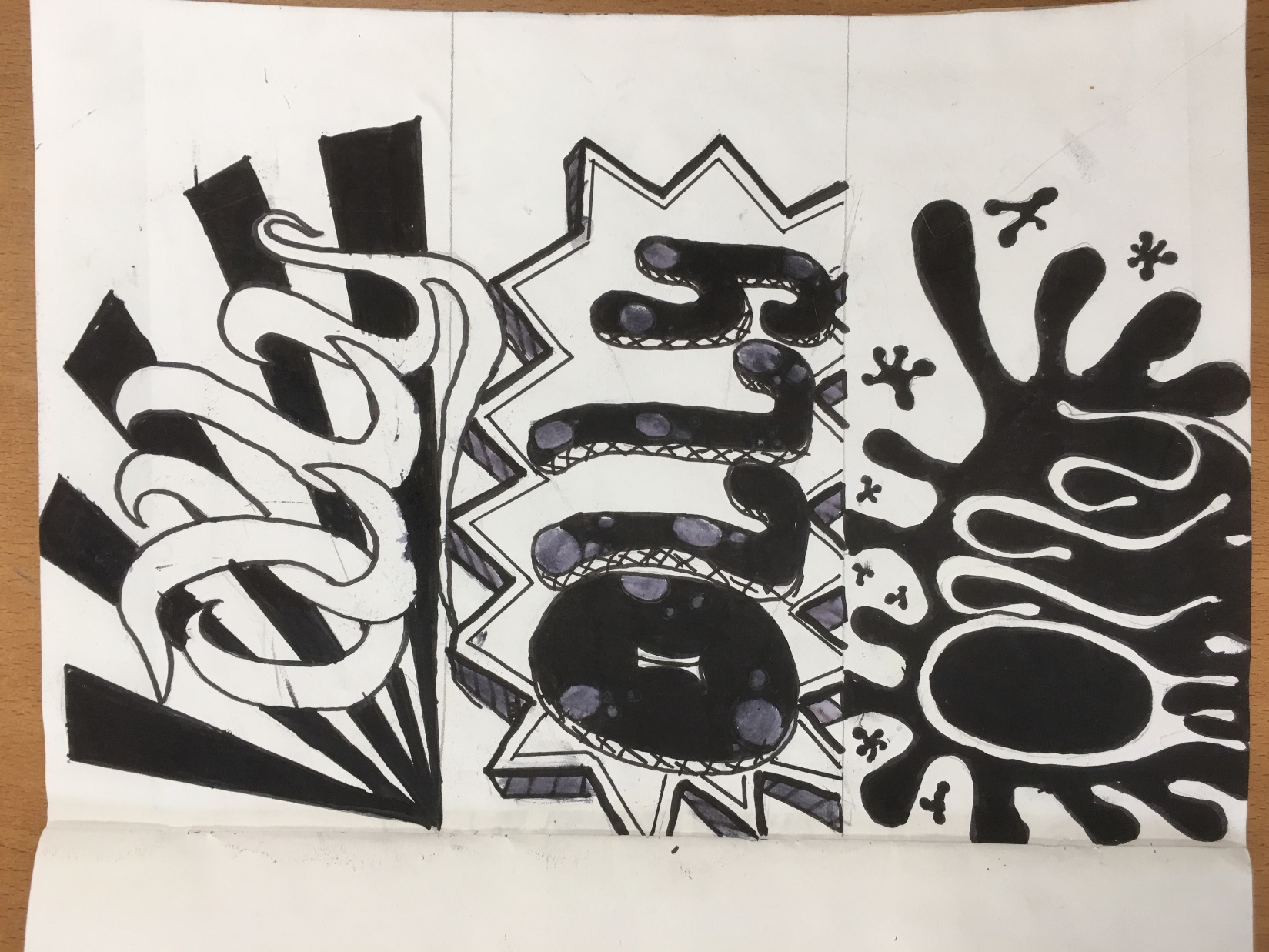 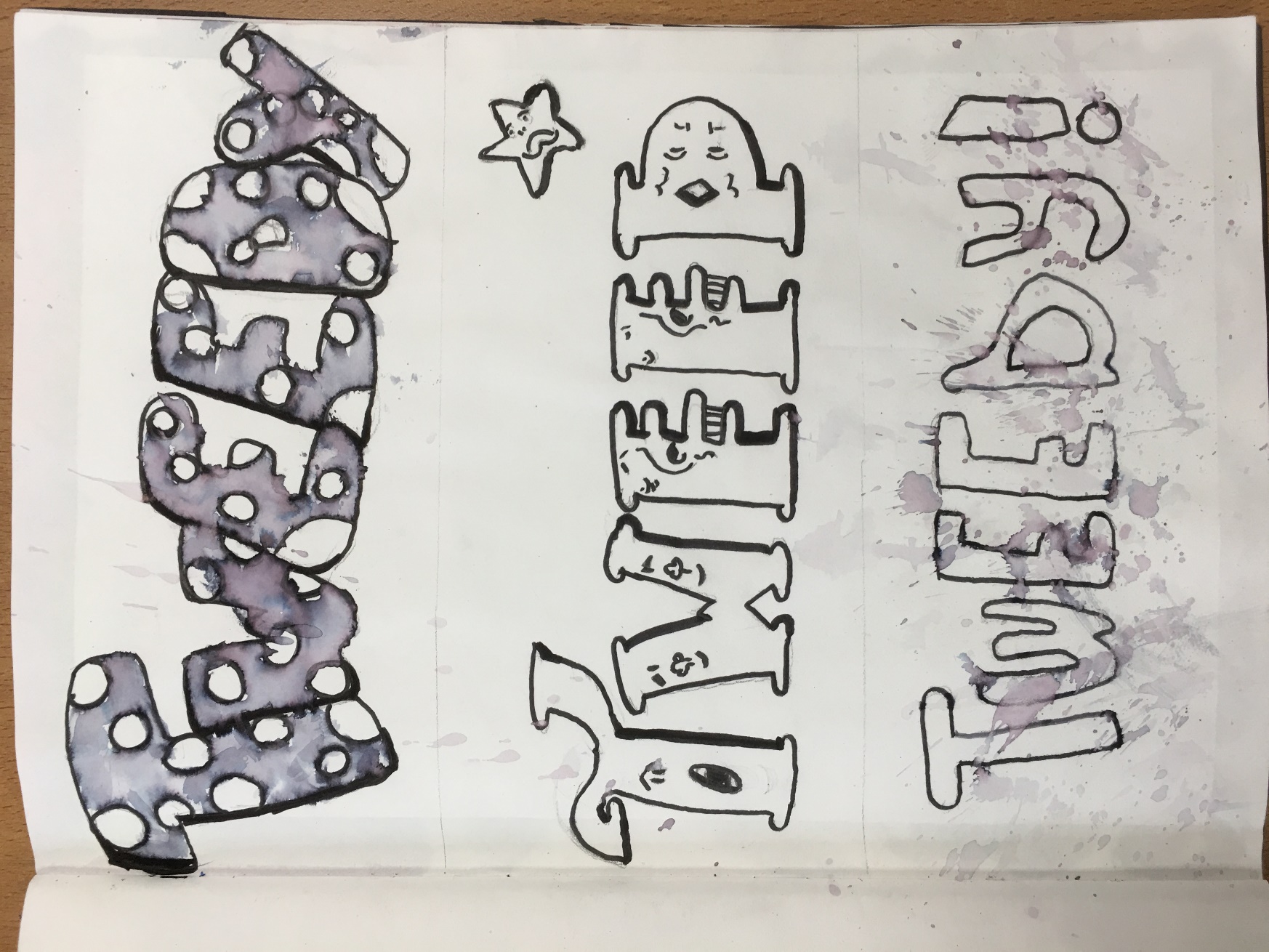 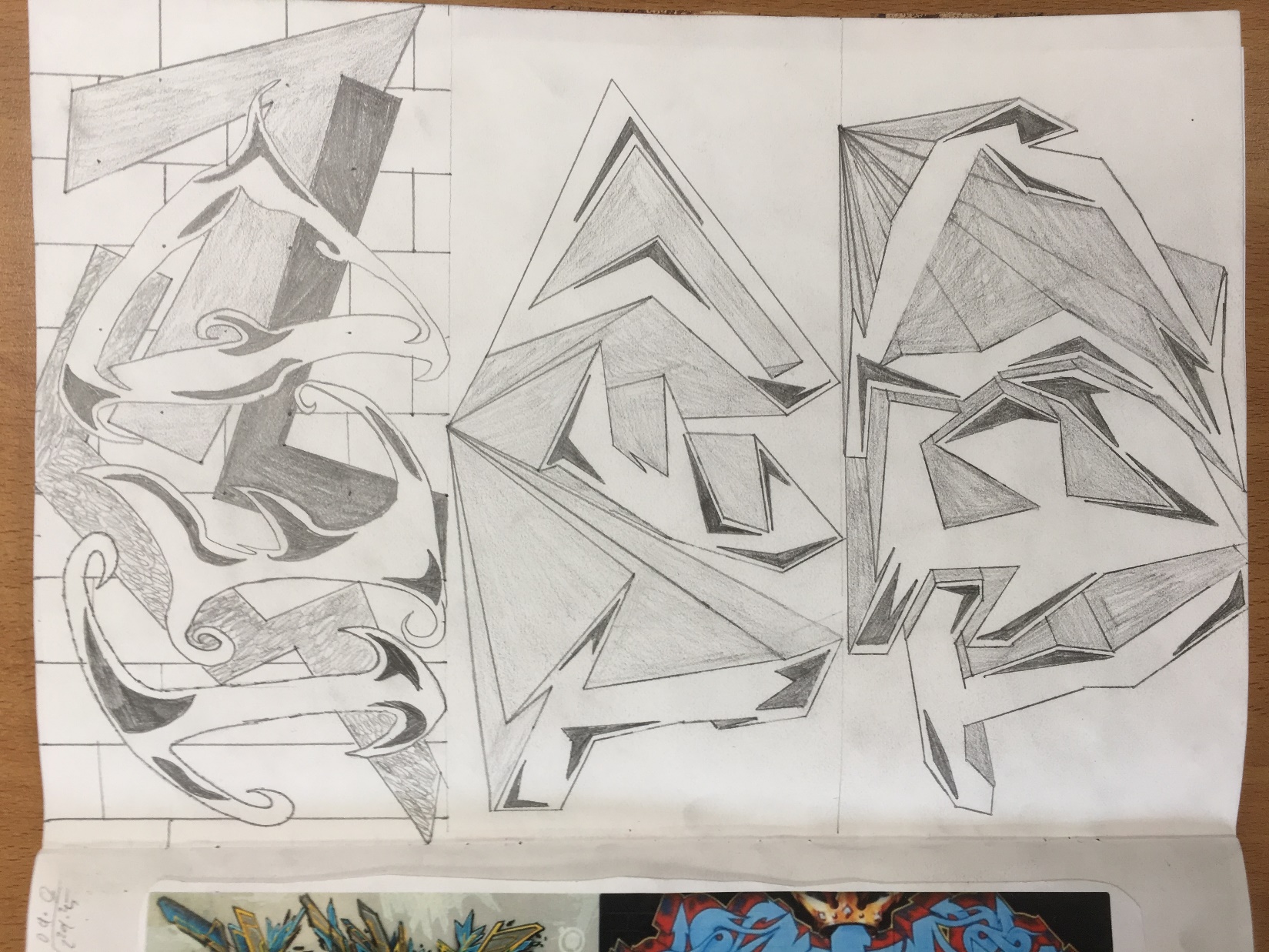 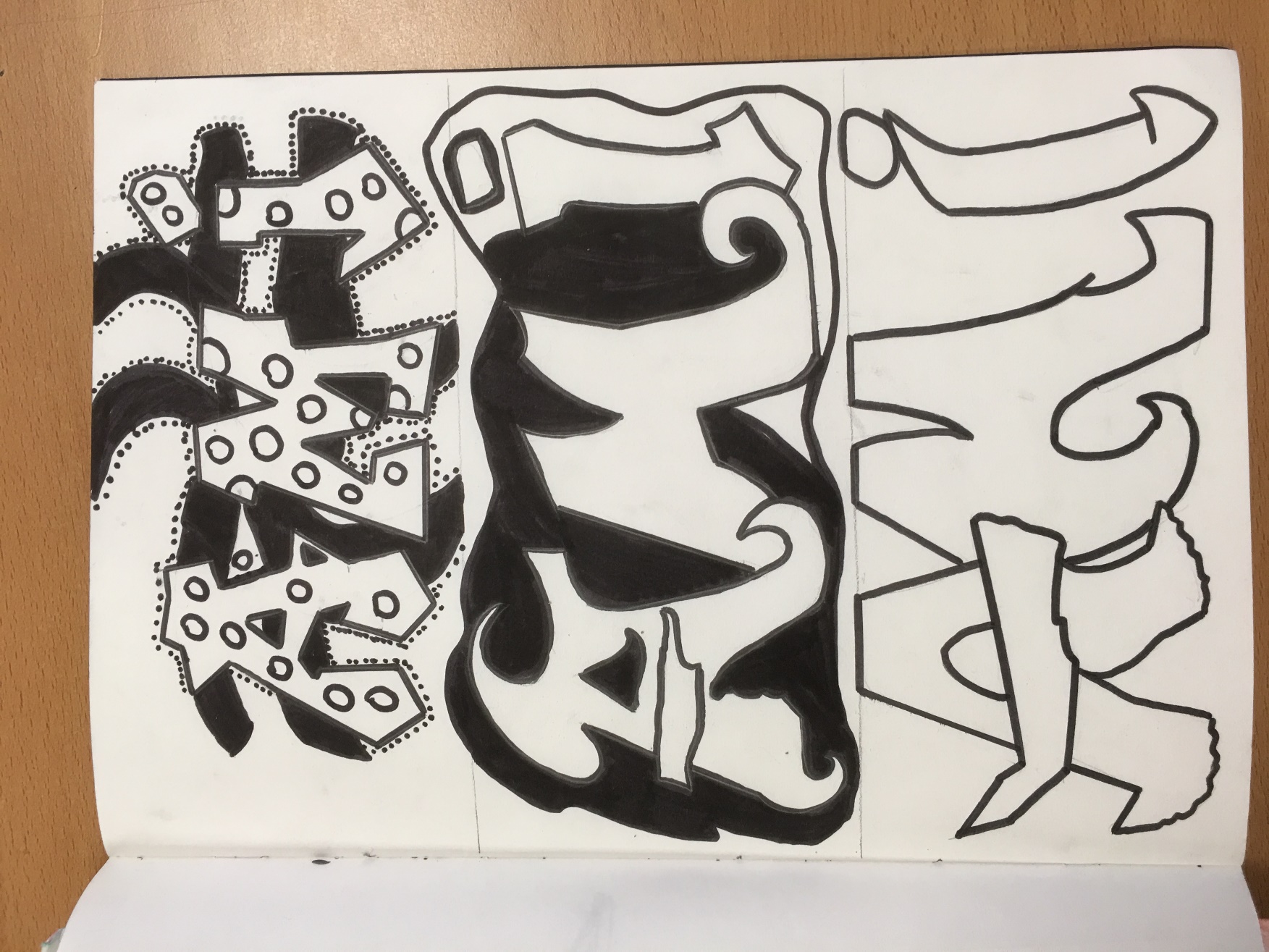 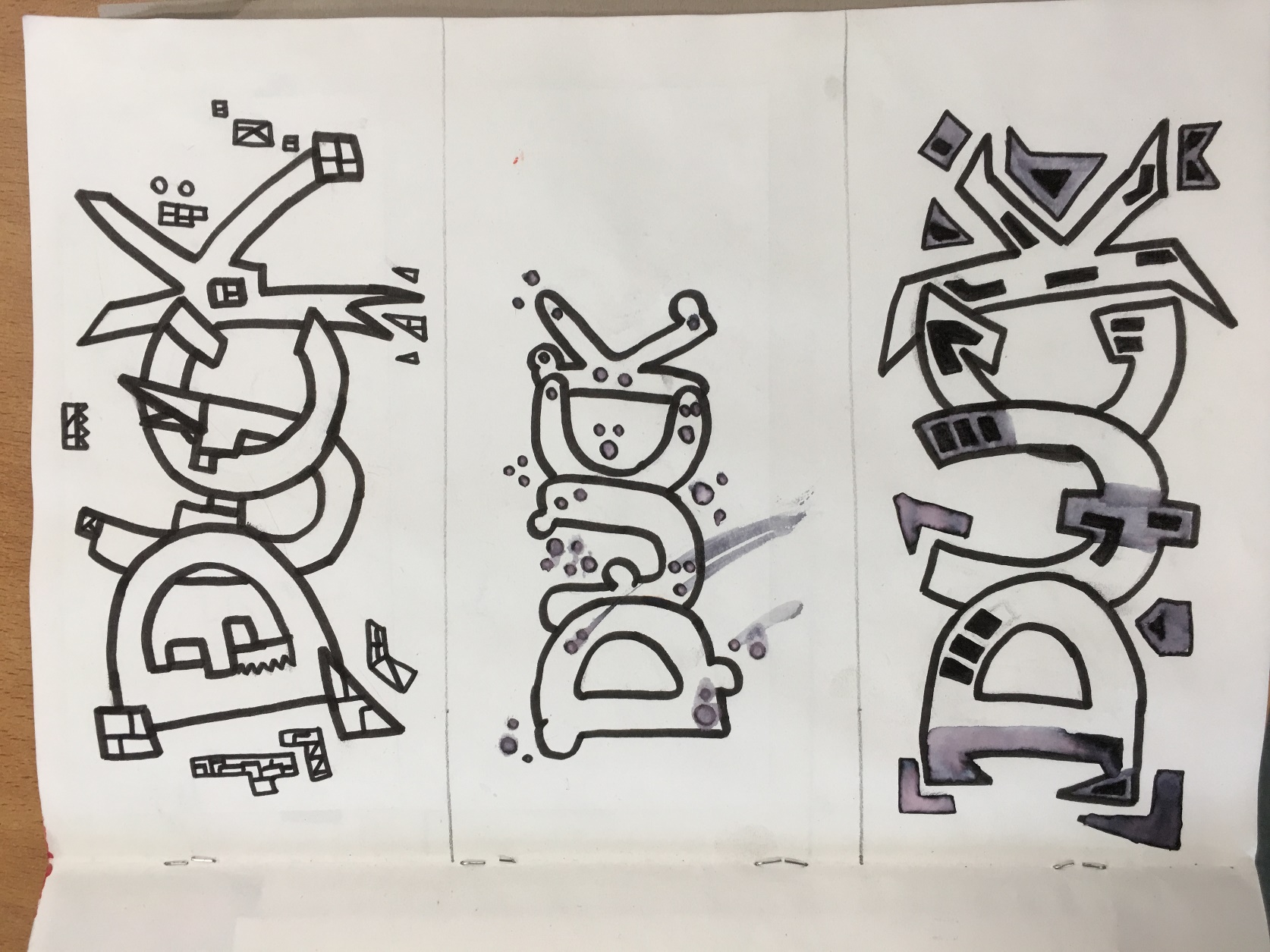 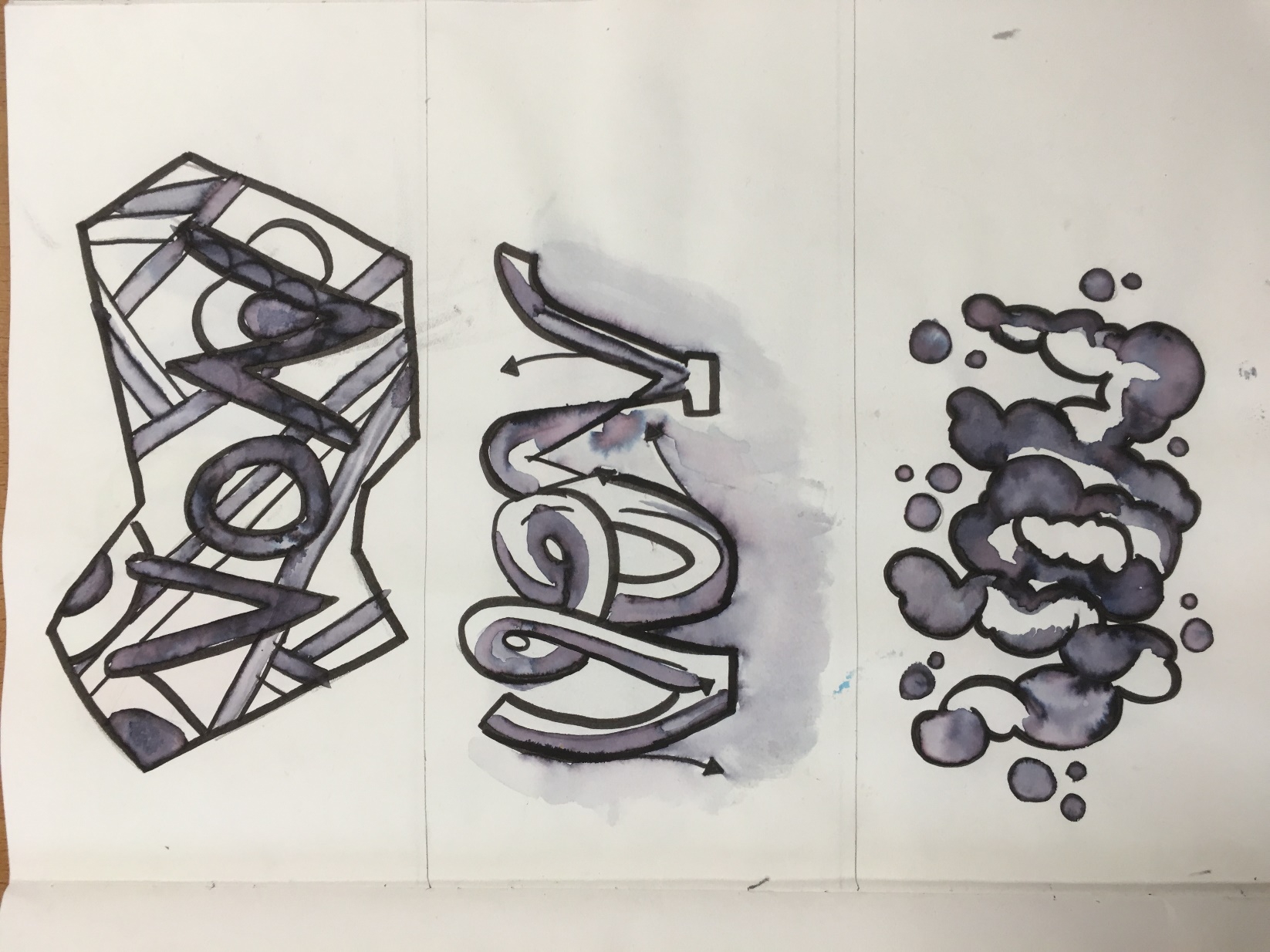 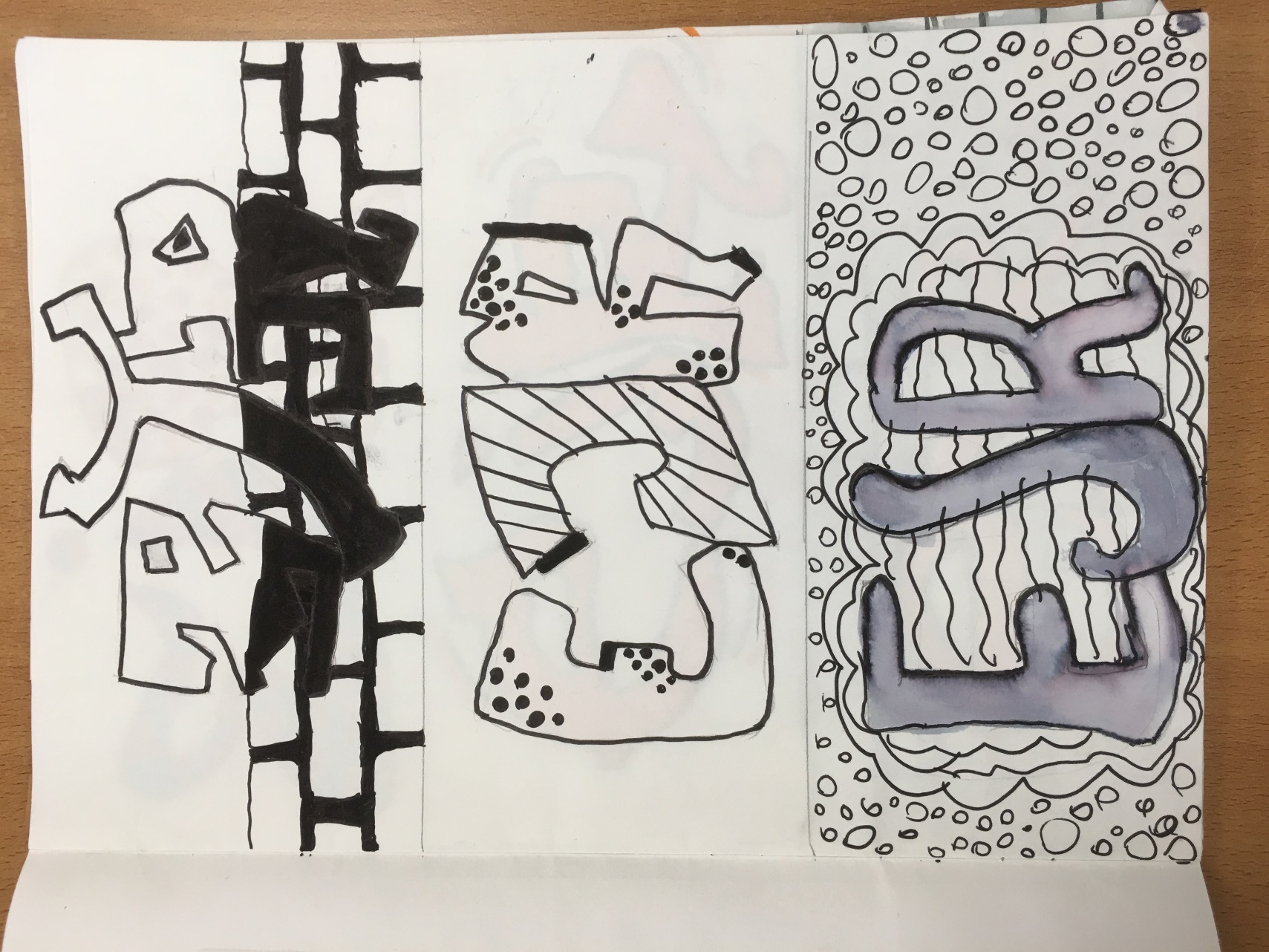 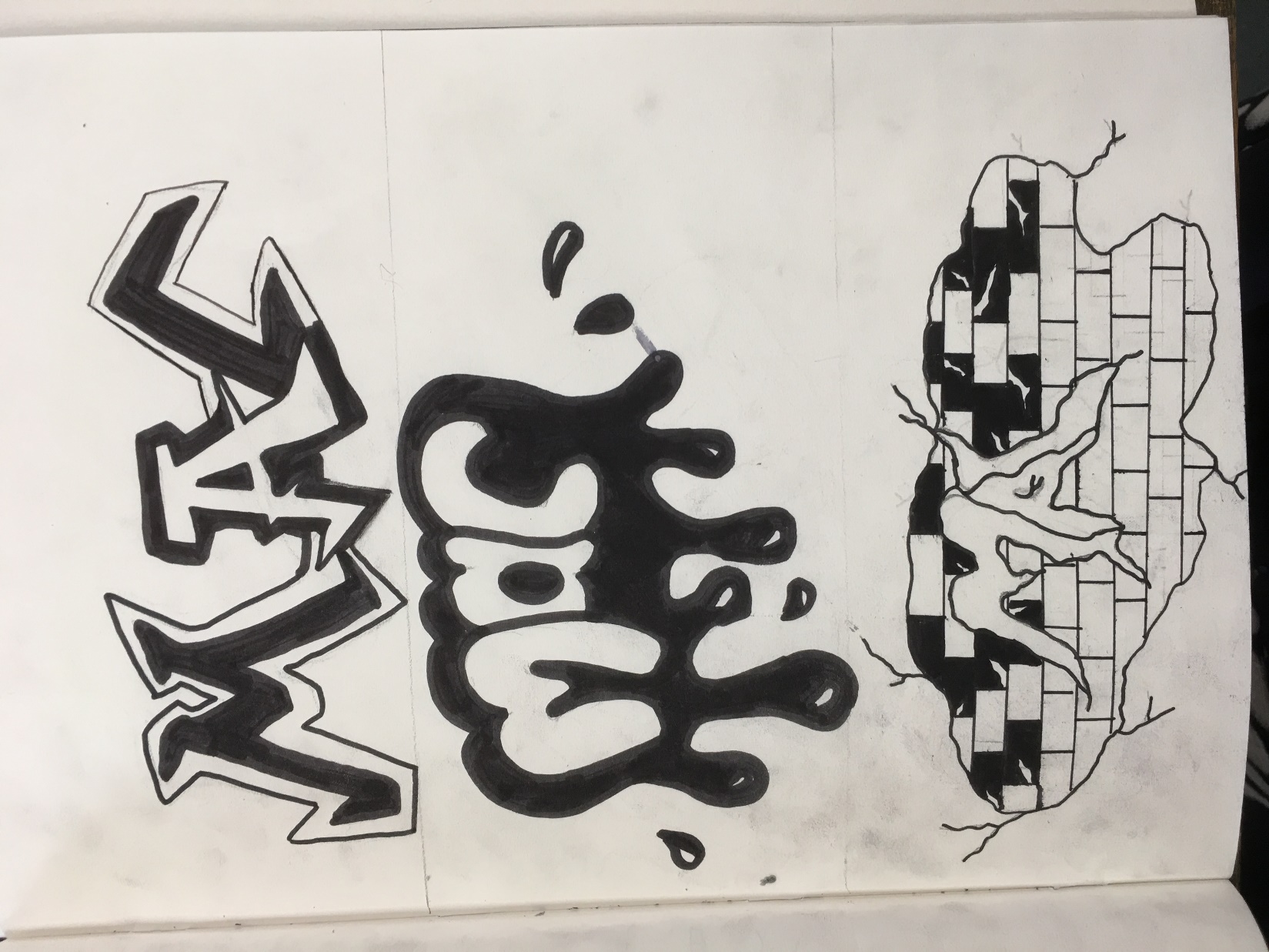 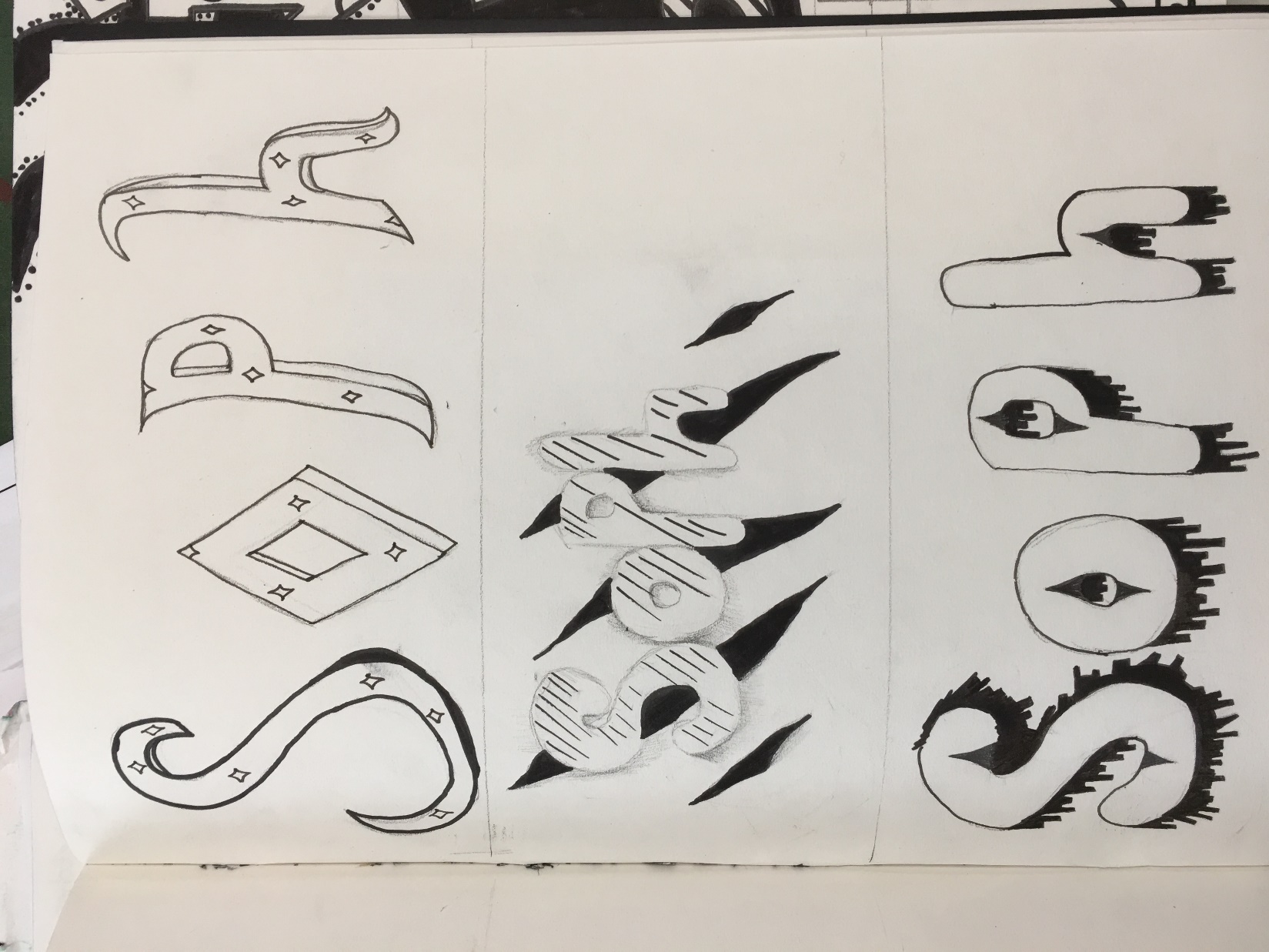 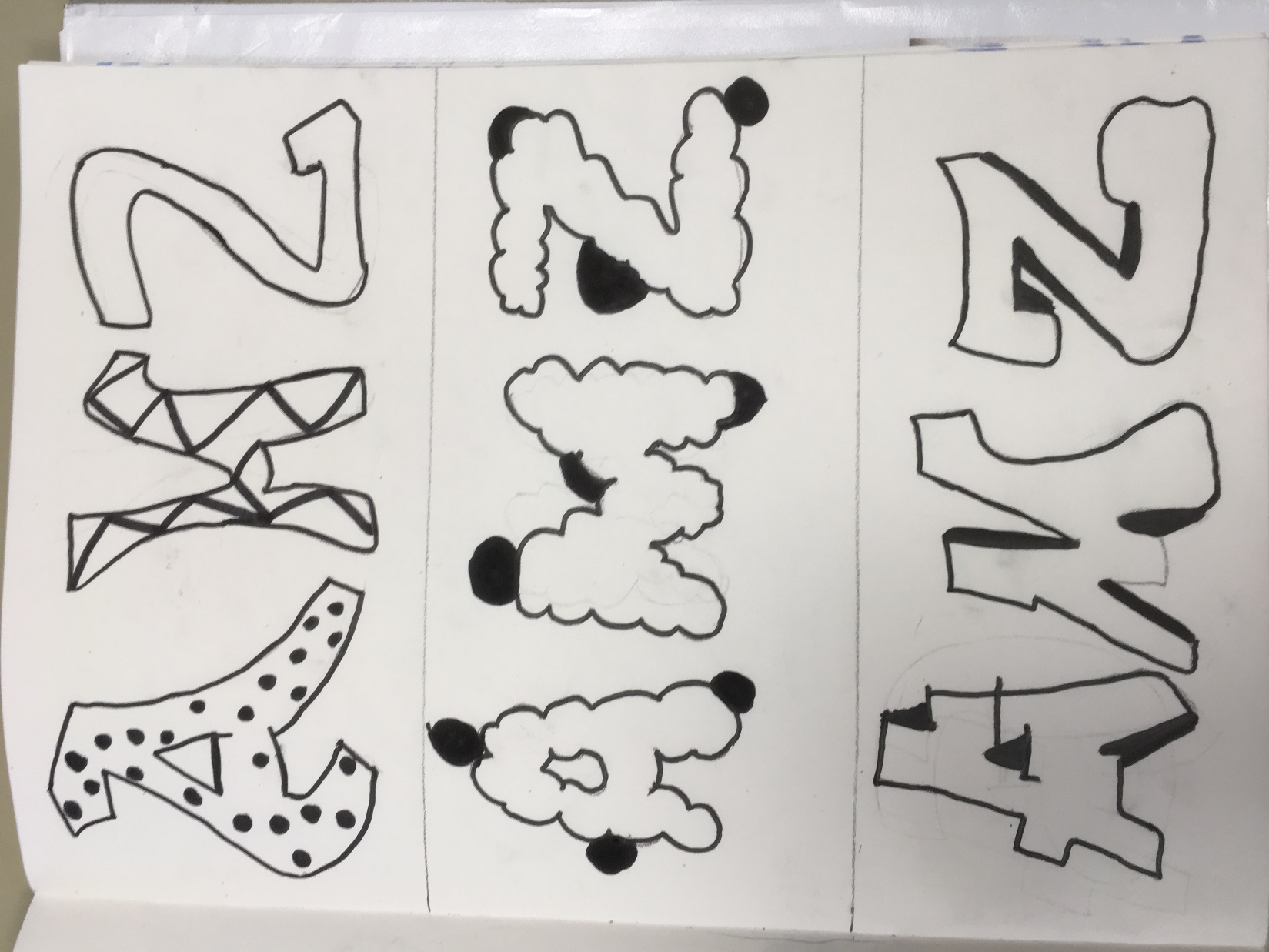 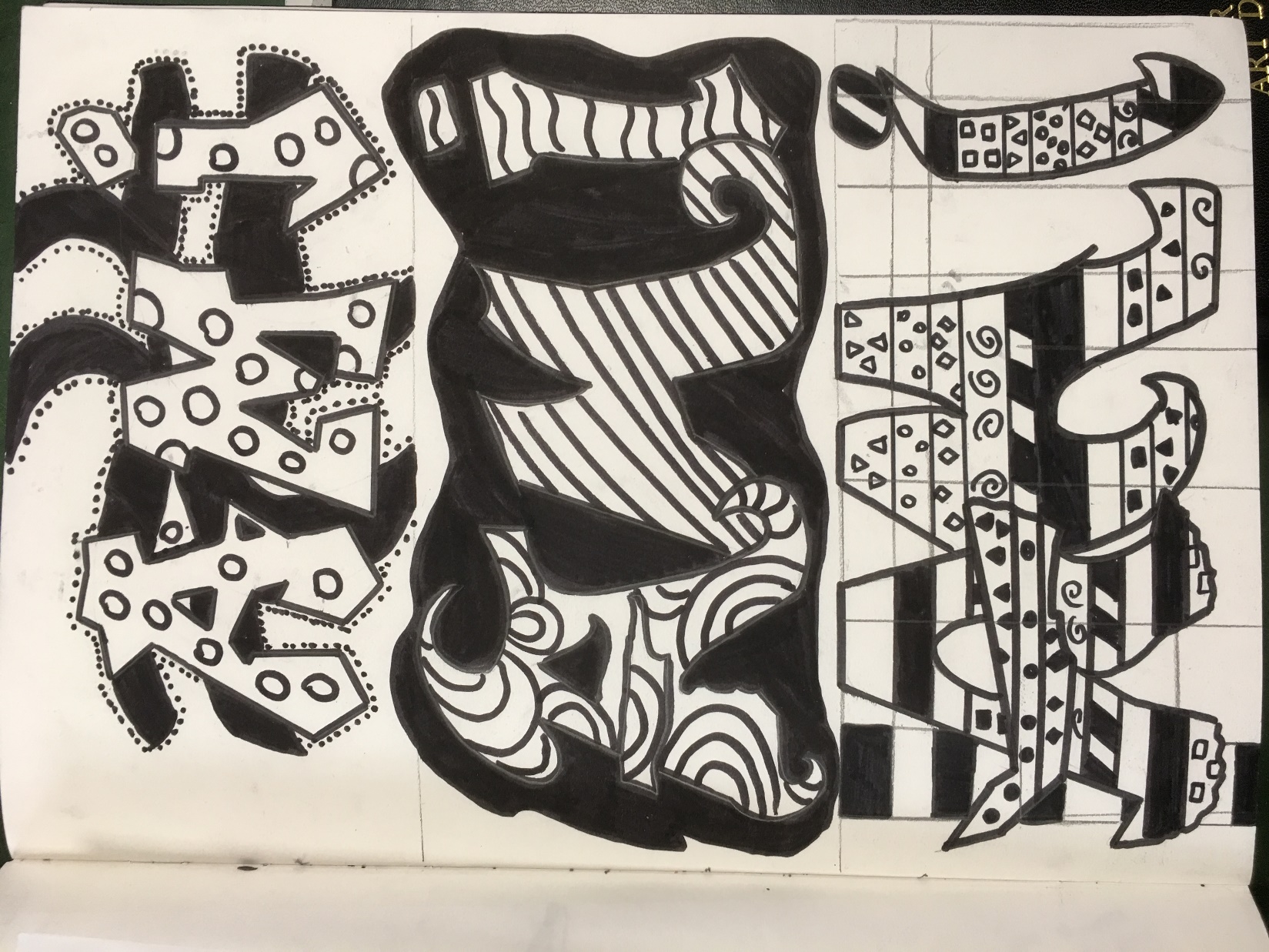 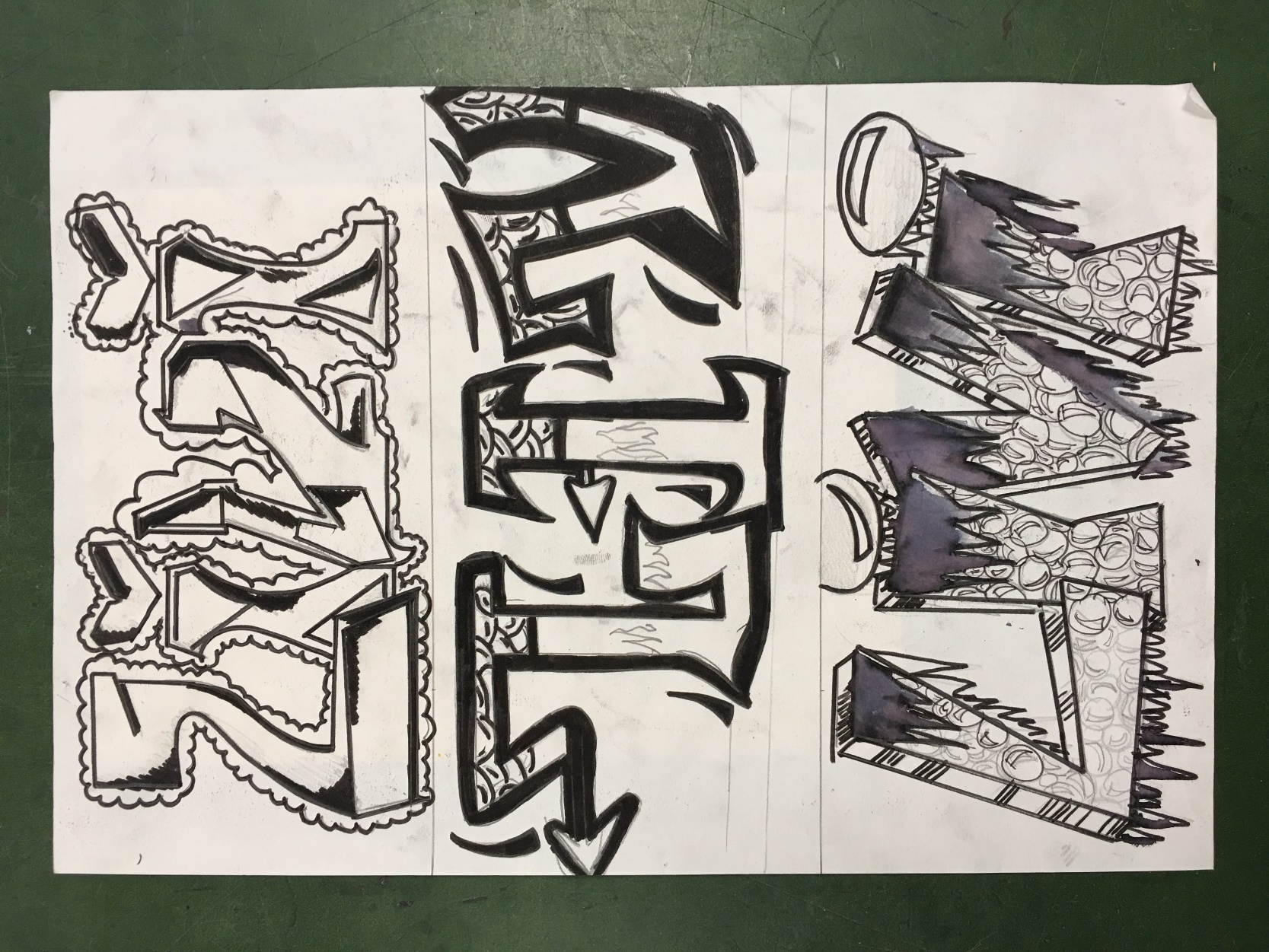 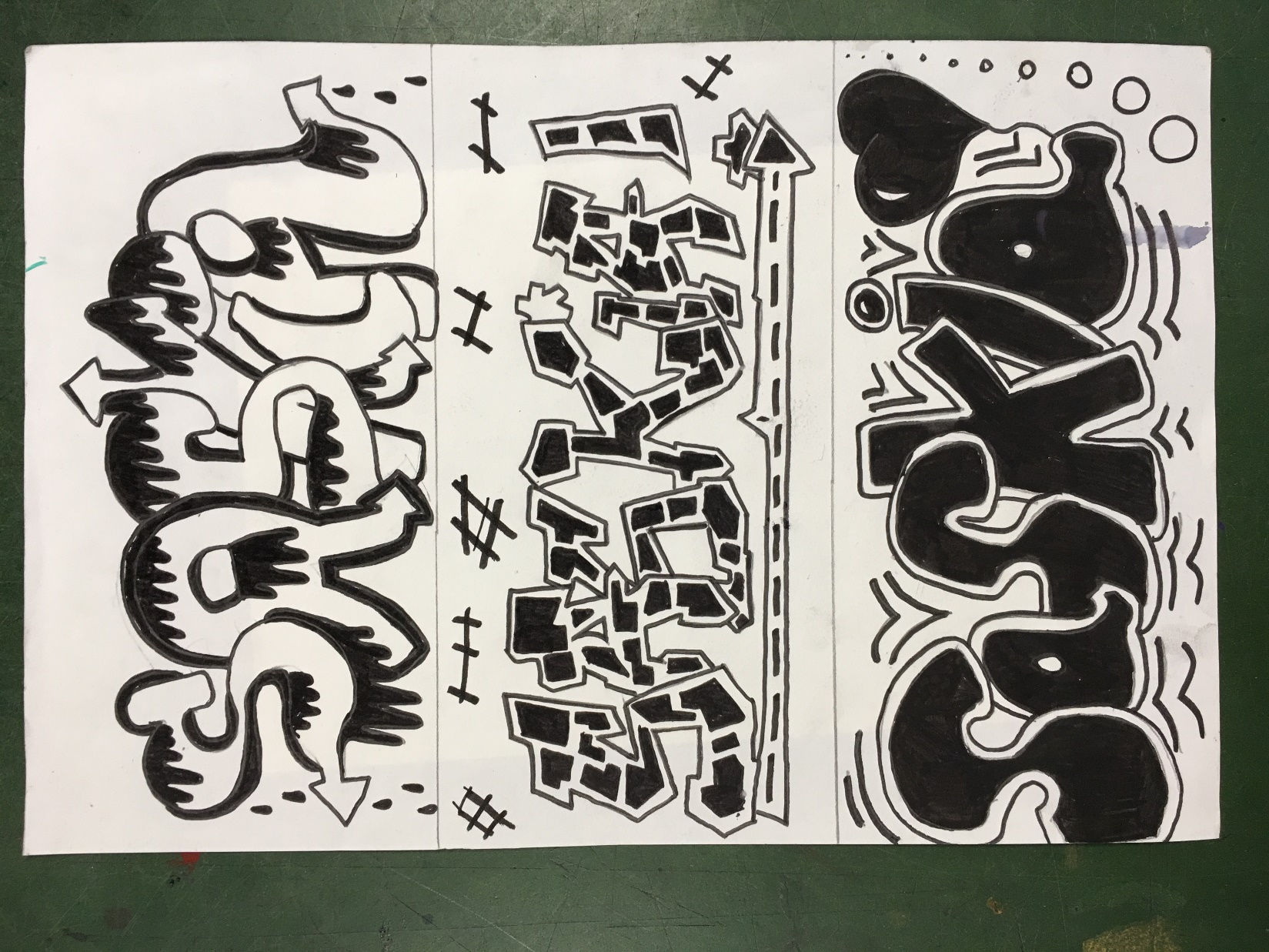 Graffiti Tag
Colour
Lessons 3-4
You now need to consider the different types of colour medium that you can use to produce your tags.

Colour pencil
Felt pen
Felt pen & water
Brusho powders
Ink
Water colour
Oil pastel
Collage
Divide your next right hand page into 3 equal sections approx. 10cm
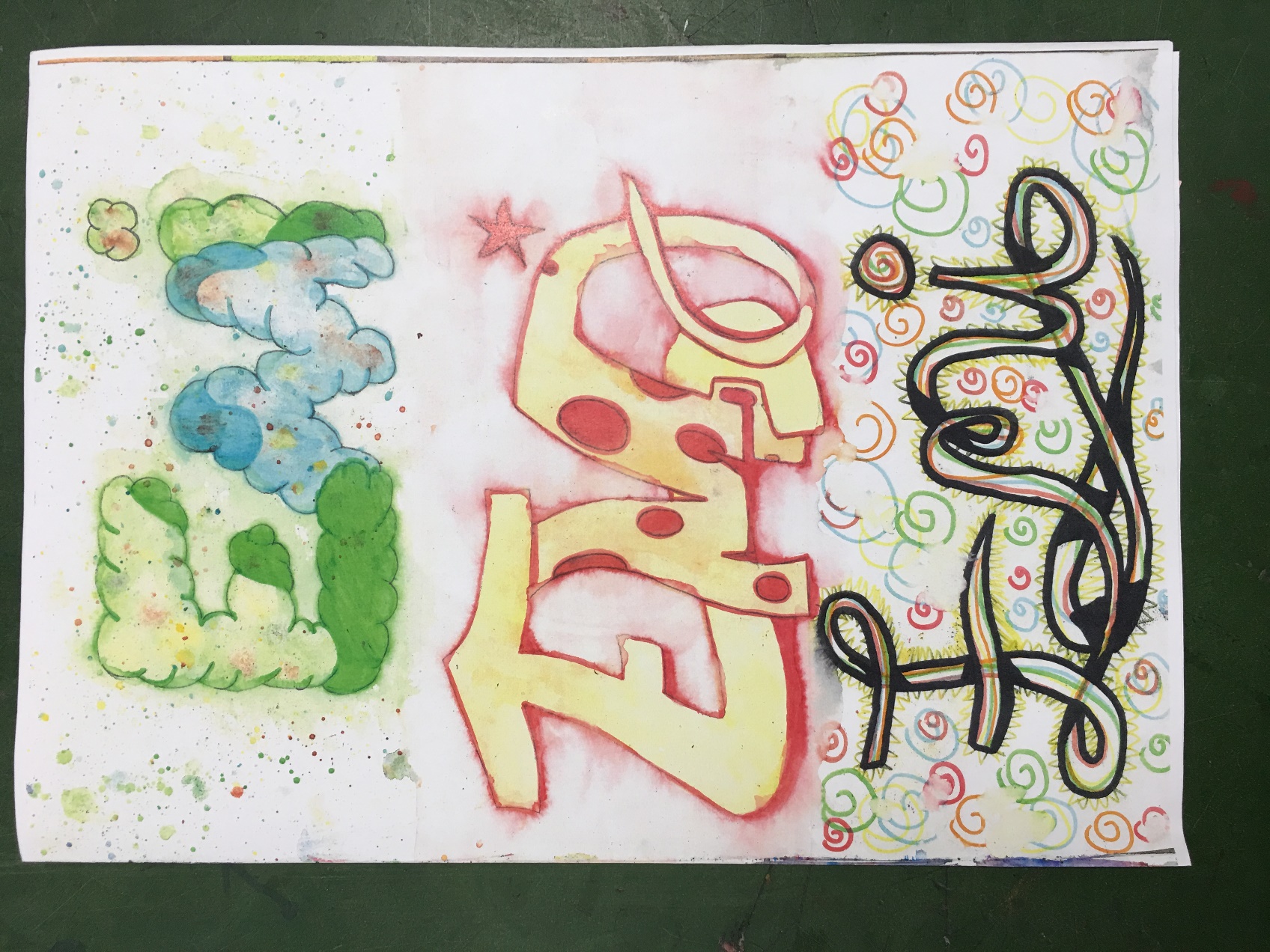 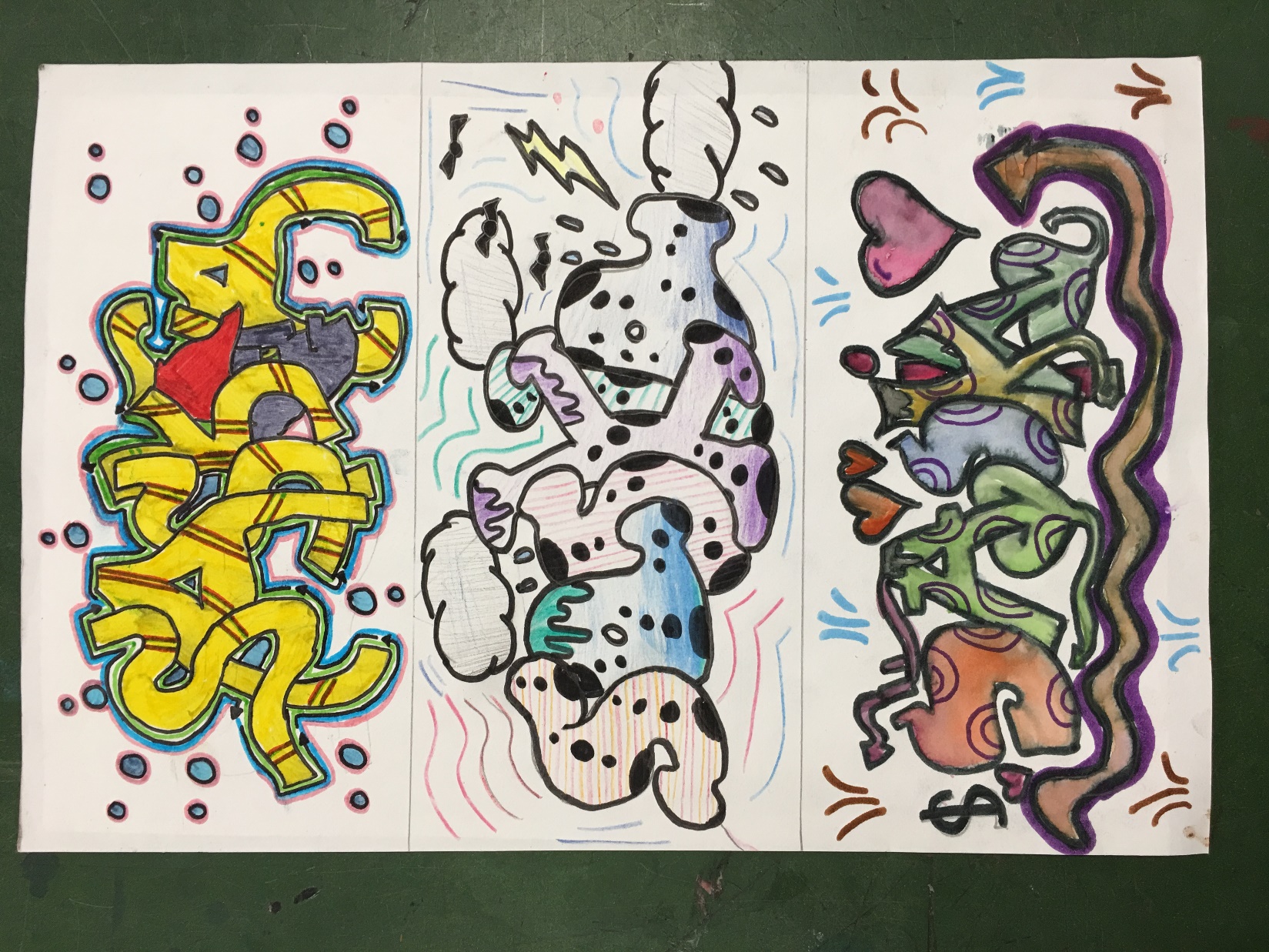 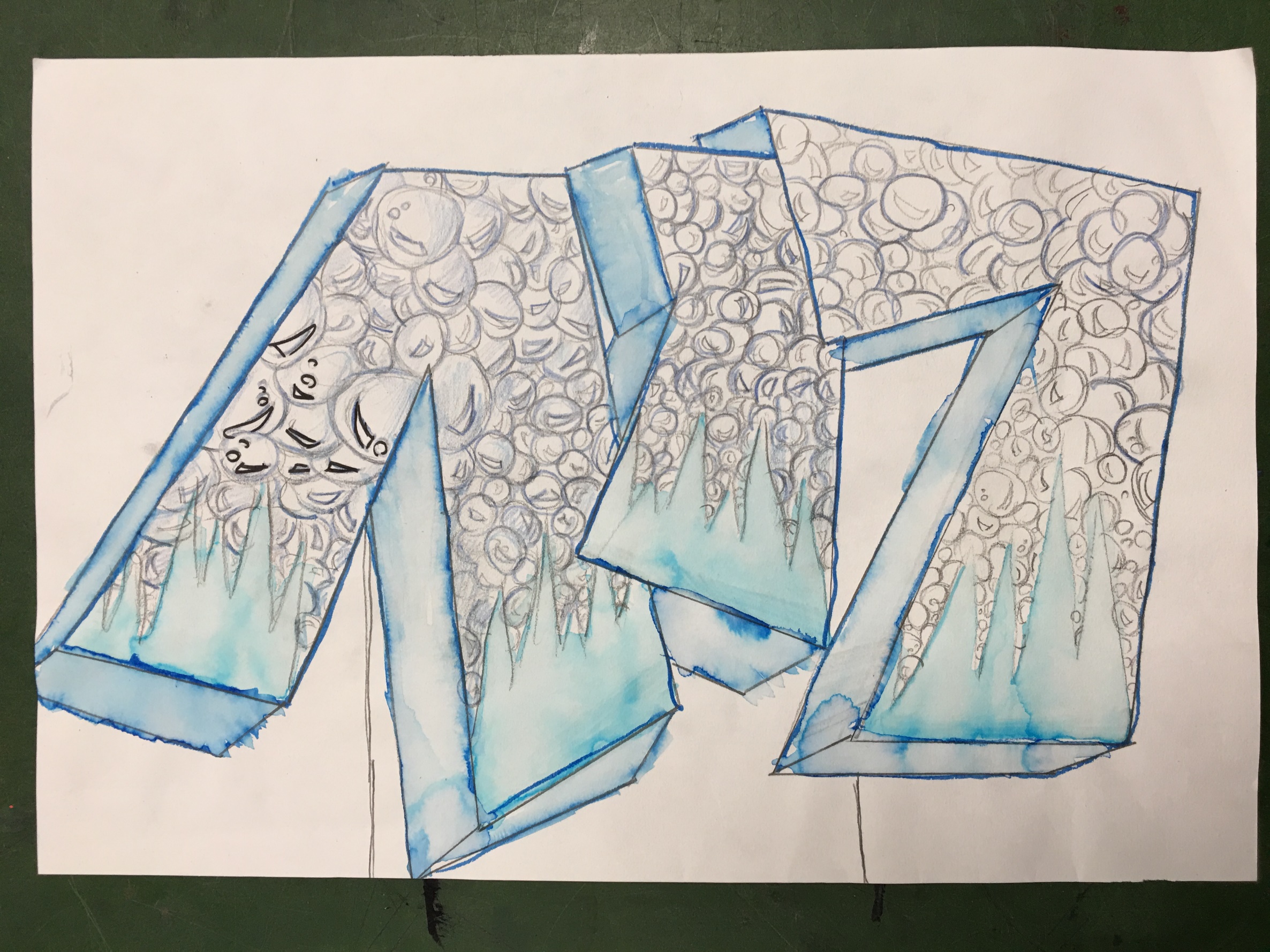 Year 9lesson 5
Produce a collage of a brick wall.
Use colour papers/newspaper/or “brick” colours cut out of magazines.
Final outcome- Tag on Brick wall
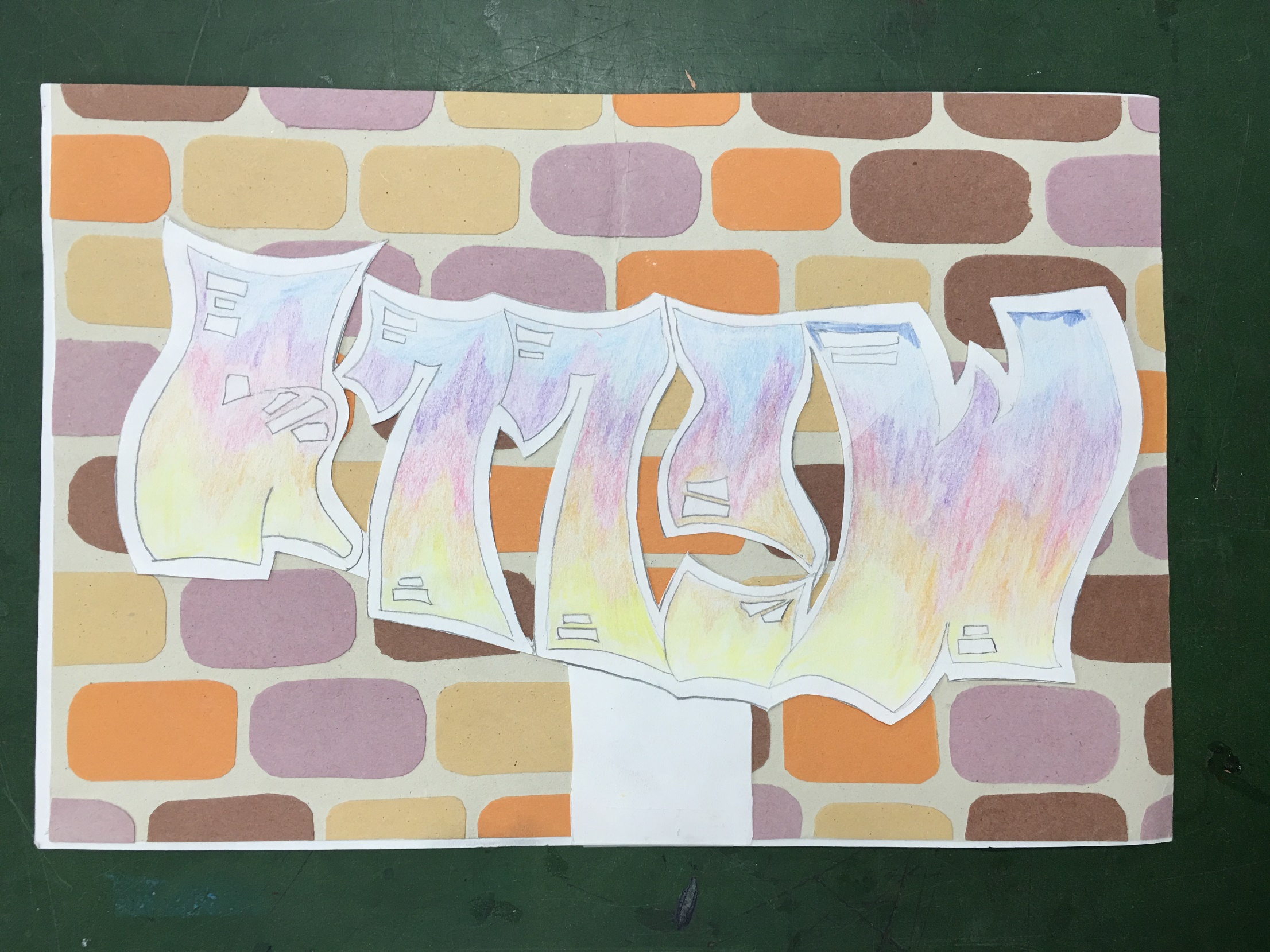 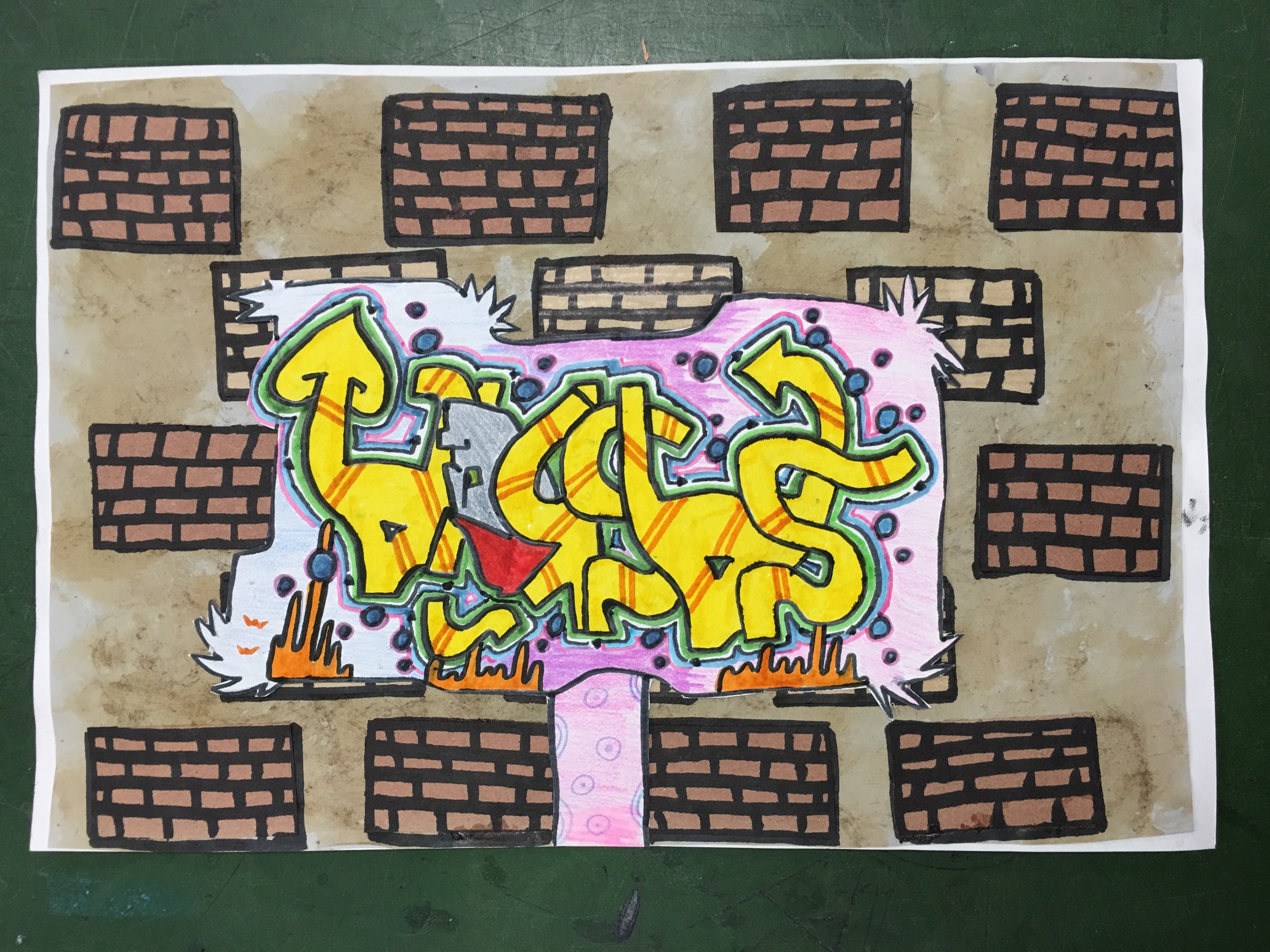 Year 9lesson 6
Using the internet, produce a page on “Banksy”. I would like to see several pictures of his work and some basic information that you have learnt about him